Creating Forest Bonsai
A Relatively Easy and Inexpensive Way to a Lifetime of Bonsai Enjoyment
Forest, Rock Planting & Ezo Spruce Bonsai                      by Saburo Kato
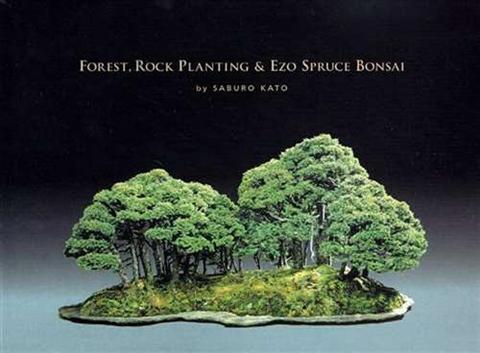 The Remotest Hill
The forest planting shown on the cover of Saburo Kato’s book is one of his most well-known masterpieces called ”The Remotest Hill.”

All trees are Ezo Spruce (Piciea glehnii) collected by Mr. Kato in the 1930s from Kunashir Island, which is no longer a part of Japan. The main trunk is about 250 years old!  

Mr. Kato worked on this forest for three years.
Saburo Kato with Forest Bonsai at Mansei-en
A 2001 Photo of Saburo Kato at Mansei-en
The Deeper Gift of Bonsai
The Japanese term “bonsai no kokoro” means the spirit of bonsai.  Saburo Kato, who died at age 93 in 2008, was the Japanese bonsai master who probably explained this best:  

“By nurturing a bonsai, we learn the essence and
dignity of life. In return for our care, the bonsai
portrays the ultimate beauty of nature, and our love
of the bonsai expands to encompass nature in all its
 many forms.”
What is Needed for a Forest Bonsai?
“The materials for forest bonsai plantings do not need to be aged trees; instead, with enough effort, you can create something of beauty using seedlings, grafts, or layered materials.” 

“Even lonely looking trees with just a trunk and a deficiency of branches can, properly arranged, be made into wonderful works of admiration.”

Saburo Kato, Forest, Rock Planting & Ezo Spruce Bonsai
Peace and Happiness
“The greatest enjoyment of bonsai is to be able to create something by yourself and to nurture it with love and affection.” 

“A single [forest bonsai], made by yourself, can be sufficient to sooth the soul through the enjoyment of the morning and afternoon views , and your love of bonsai will deepen even more.” 

“This is the beginning of peace and happiness.”

Saburo Kato, Forest, Rock Planting & Ezo Spruce Bonsai
Saburo Kato’s Forest at the 2017 World Bonsai Convention in Japan
John Y. Naka
‘Goshin’ – Perhaps the most famous bonsai in the world
Masahiko Kimura
One of the most creative forest plantings ever created
Basic Rules for Forest Plantings
Use uneven numbers of trees (unless more than 11).
Generally use trees of same species.

Use trees with varying trunk diameters

Determine Number 1, 2 and 3 trees.  These will be planted first.
Basic Rules for Forest Plantings(cont’d)
Lay out all trees on a table in order of size.

Prune to make sure each tree’s height is proportionate to its trunk diameter.

For formal upright forest, wire any trees needing to be straightened.

When planting, try to avoid planting 3 trees in a straight line.
Kato’s Basic Forest Plan
Ways to Secure the Trees to the Pot or Slab
1.  Wire from drainage holes (or drill new holes as needed in a training pot)

2.  Wire using chopstick frame

3.  Wire using the plastic webbed bottom of a nursery tray

4.  Use “U”-shaped wire “hair” pins
Preparing to Plant using Chopsticks                        	From Peter Warren’s book titled “Bonsai”
We Will Follow Kato’s Plan for a                 Deciduous Forest
The Planting Plan           from    Saburo Kato’s           Book
We will 
     follow this Plan 
       as closely as   
          possible
Chopstick Frame for Tie-Down Wires
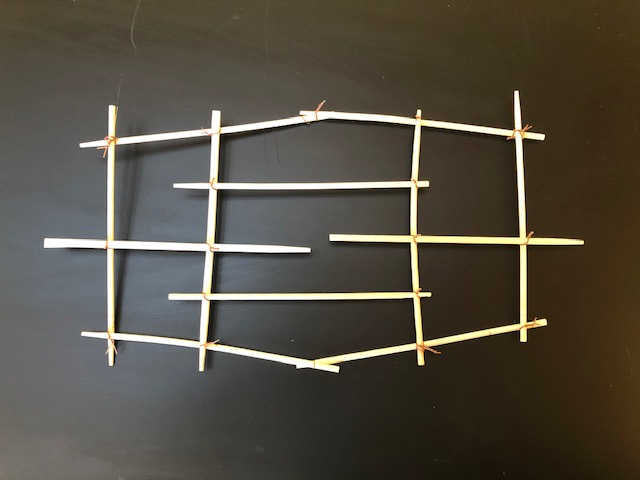 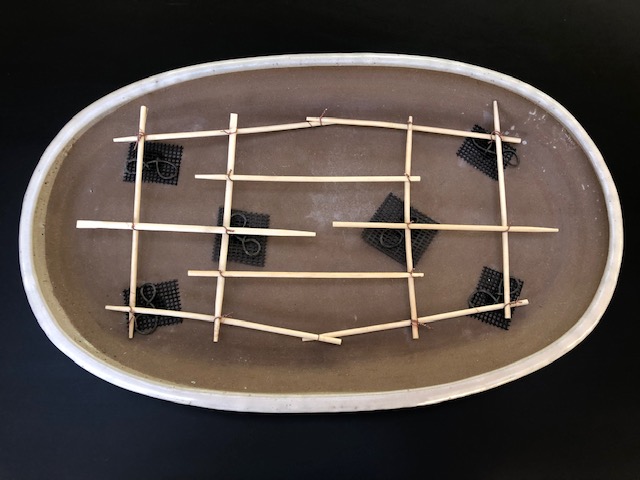 Adding        Tie-Down          Wires
Aluminum Wire is
           added to 
    Chopstick Frame 
              near 
   proposed location 
        of each Tree
Adding base            layer of         Soil Mix
Soil Mix is 1/3  
          Akadama, 
       Lava Rock and
             Pumice.  

        Base Layer is 
      larger particles.
Stewartia       Monadelpha
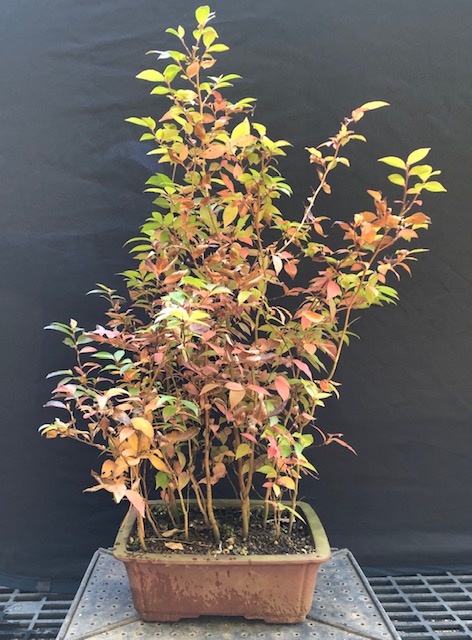 These are the trees to
   be used to make this
     new forest bonsai

    Grown from Seed
       by Sage Smith
Reducing      Root Pad
Cutting off  the 
  bottom half of the 
 root pad to make it
  easier to separate 
             trees
Separating          Trees
The trees are
  separated and roots 
         are pruned.
Organizing            Trees
Each tree is laid out
              on a table 
             in order of
      largest to smallest

   Spray roots with water
     frequently until they  
          are planted
Initial Planting          of Trees
Starting with 
          Number 1 Tree
   (largest), and securing 
    it with tie-down wire.

    Next, plant and secure
        Number 2 and 
       Number 3 Trees.
Adding Rest of         the Trees
Trees are tied down
        with wire and
      more soil mix is  
             added.
     Extra hands are  
             helpful.
Settling Soil Mix
Using chopsticks 
     to settle soil mix
         around roots 
                and 
     avoid air pockets.
Finishing          Touch
Adding screened
     sphagnum moss 
     to prevent roots 
      from drying out.
Ready for First           Watering
Watering will be
     gentle to avoid
         disturbing  
             moss
       and soil mix.
The End
Waiting for Spring